ホワイトニング
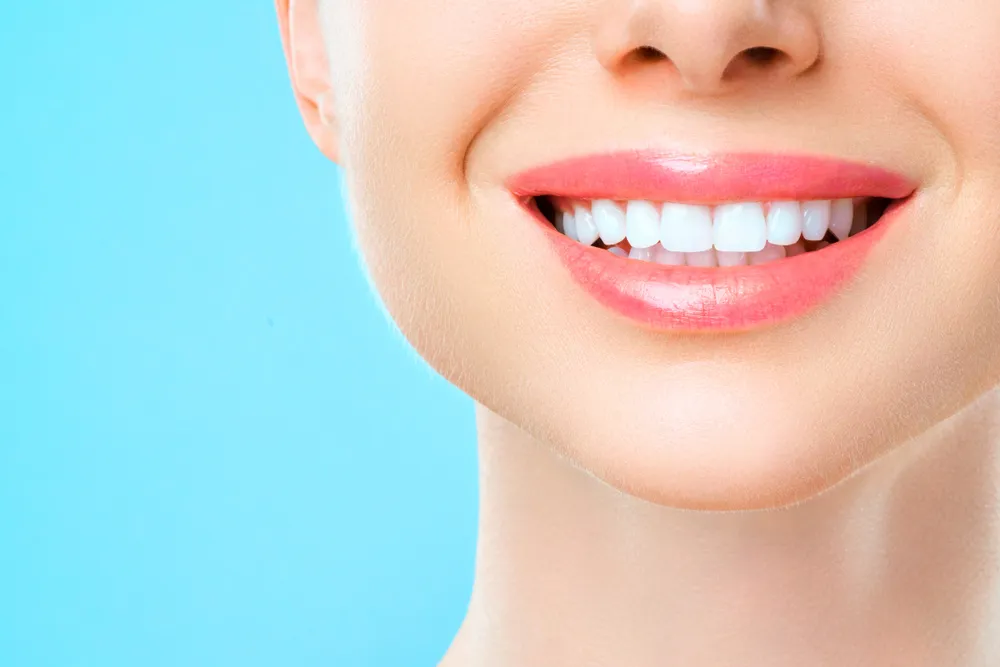 美しい笑顔に、、！
☆オフィスホワイトニング１６本　20,000円

☆ホームホワイトニング　　　      30,000円
（薬液４本付き）

☆オフィス＋ホームホワイトニング
　　　　　　　　　　　　　　      40,000円

☆パーフェクトホワイトニング
（オフィス２回＋ホームホワイトニング）
　　　　　　　　　　　　　　      50,000円
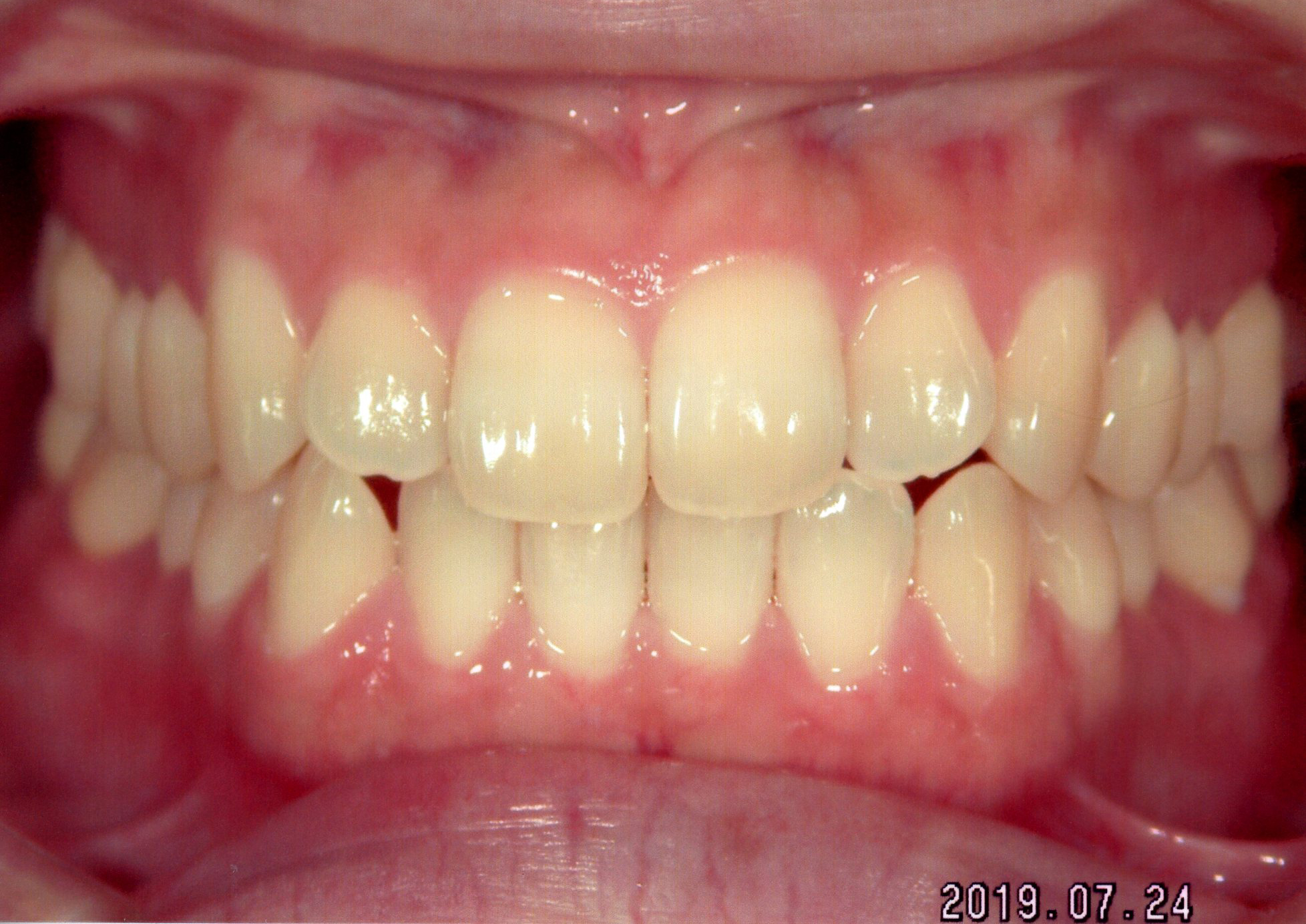 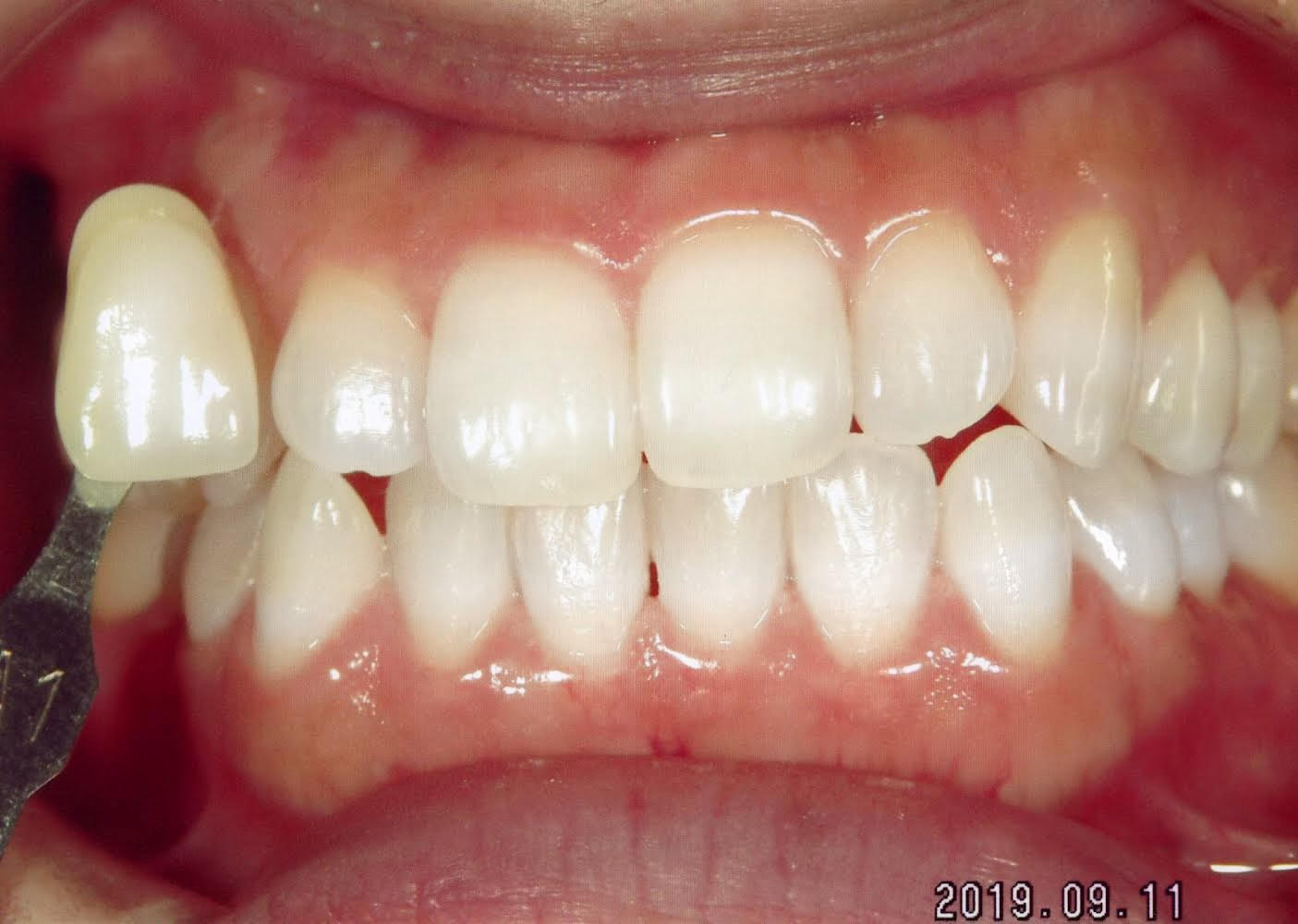 Before
After✨
・価格はすべて税抜き価格です
・すべてのコースは初回ホワイトニング治療から１年間有効です
・オフィスホワイトニング２回目をご希望の場合は初回ホワイトニングから
　１年以内に限り５０００円割引となります
Teeth Whitening
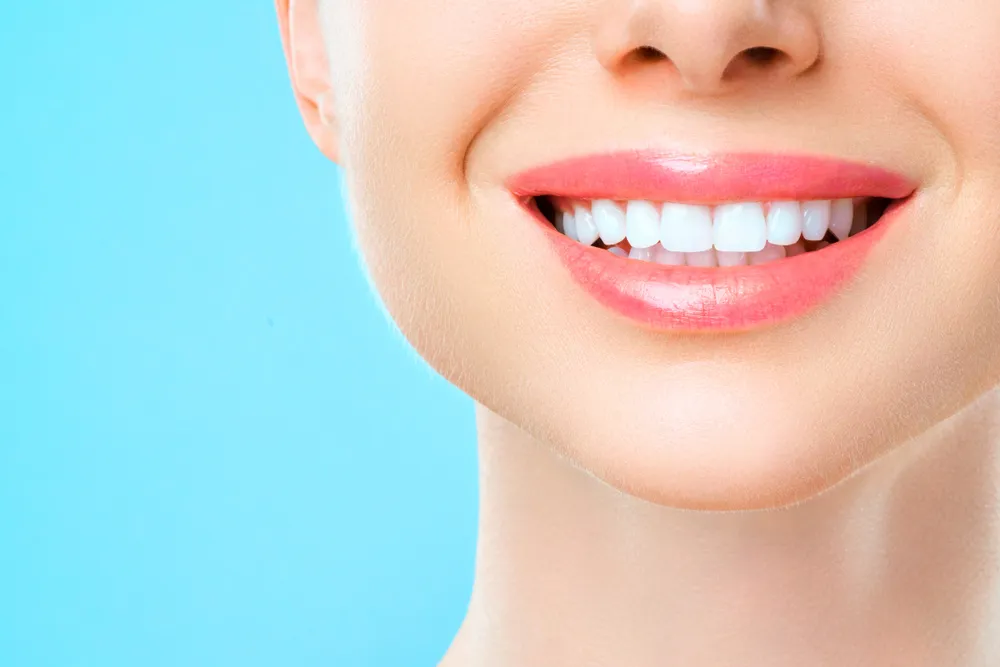 ☆Office whitening　   20,000yen

☆Home Whitening　　30,000yen

☆Office＋home whitening
　　　　　　　　　　　 40,000yen

☆Professional whitening
（Office×２times＋home whitening）
　　　　　　　　　　　 50,000yen
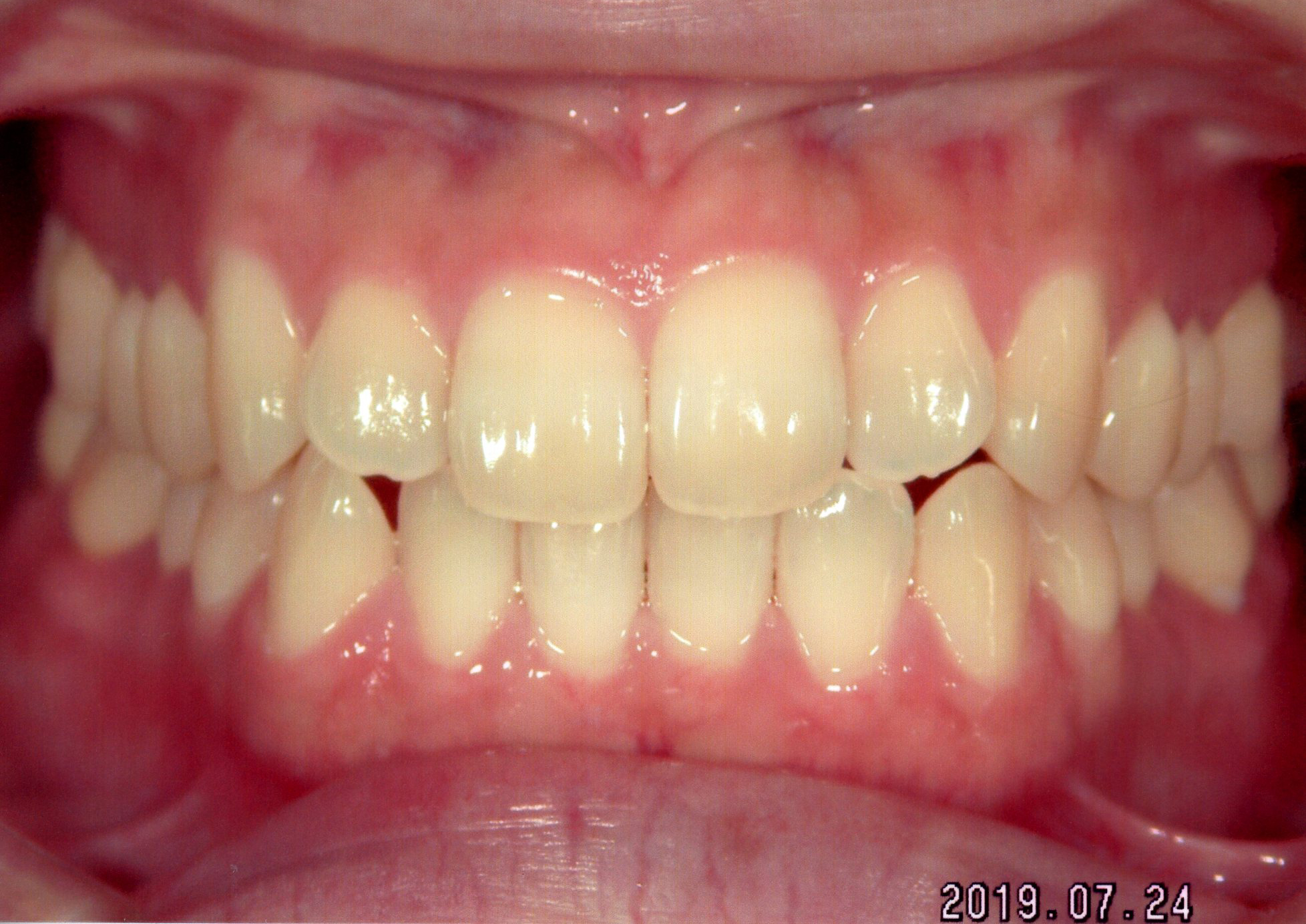 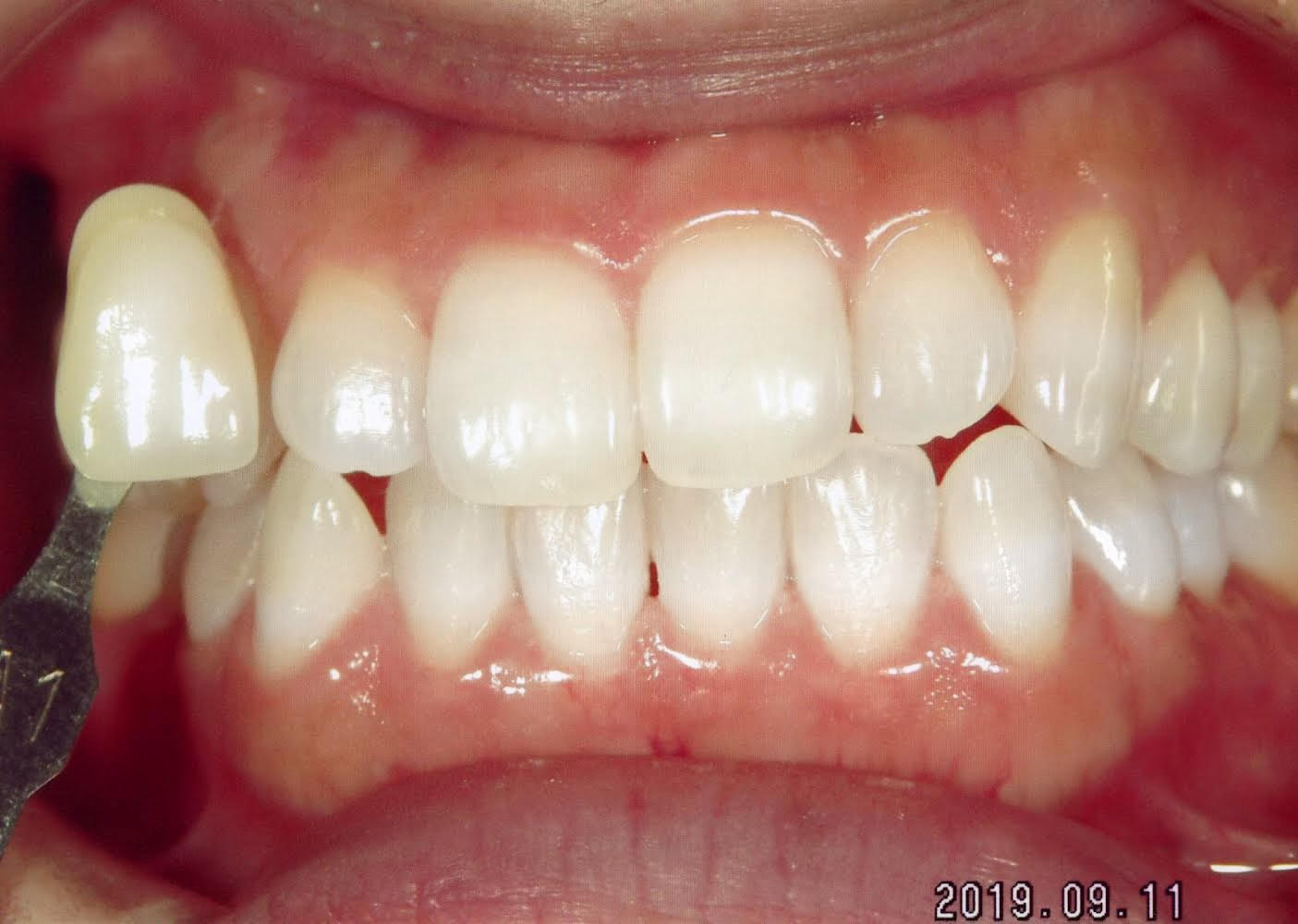 Before
After✨
・these course not includes tax.
・these course valid for 1 year.
・The second time of office whitening will be 5,000 yen off.